Иностранные инвестиции в Новосибирскую область: Подход инвестора
Исследование инвестиционной привлекательности от EY
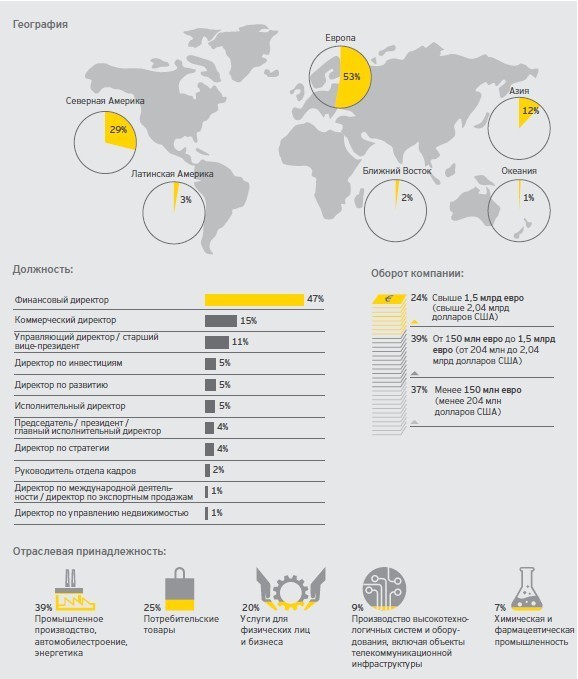 В 2017 году EY провела исследование инвестиционной привлекательности стран Европы. 
В рамках исследования был проведен опрос, в котором участвовали 505 руководителей и топ-менеджеров международных компаний, из них 81% имеют представительства в Европе.
Использовались данные по реальному притоку иностранных инвестиций в промышленное производство и сферу услуг в Европе.
Не учитывались портфельные инвестиции и сделки слияния и поглощения.
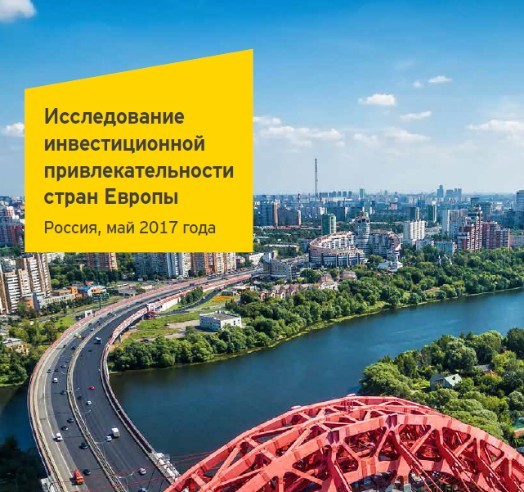 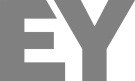 Стр. 2
Исследование инвестиционной привлекательности стран: Страны – инвесторы и регионы
На Центральный регион России пришлось подавляющее число проектов ПИИ.
Большая часть проектов в Москве и Московской области пришлась на пищевую промышленность (10 проектов) и сборку автомобилей (6 проектов). 
За год количество проектов в Калужской области выросло почти в два раза, при этом они охватывали почти все отрасли: начиная с фармацевтики и химической промышленности и заканчивая пищевой и лесной промышленностью.
Три из семи китайских ПИИ приходились на Приморский край.
Новосибирская область не попала в ТОП-10, как и остальные регионы СФО,
По итогам 2016 года зарубежные инвесторы вложились в 205 проектов в России – это самый высокий показатель за всю история проведения исследования, однако на фоне рекордных темпов роста прошлого года (61%) в этом году они были более чем скромными (2%).
Крупнейшим иностранным инвестором в российскую экономику по-прежнему остается Западная Европа (98 проектов, причем наиболее активно инвестирует Германия: число немецких проектов увеличилось почти на 20% с 36 до 43.
2016 год стал рекордным для США: количество проектов американских компаний выросло сразу на 31%, достигнув 38 – наивысший показатель за все время проведения исследования.
Регион АТР - разнонаправленная динамика: число проектов японских компаний увеличилось с 10 до 12, а Китай показал негативный тренд - падение с 12 до 9 проектов в этом году.
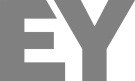 Стр. 4
Развитие новых инвестиционных и экспортных проектов в Российской Федерации
Что может выделить Россию на международной арене:
«Делаем лучше всех»
«Делаем дешевле всех»
«Уникальные предложения»

Ресурсы 
Компетенции
Курс рубля
Природные ресурсы

Поддержка со стороны государства 
Льготы, субсидии и тд.
Вклад в образование (инновации и тд.)
Доступность уникальных предложений (инфраструктура, PR)
Конкуренция за инвестиции
Обоснован ли акцент на конкуренцию между городом и областью?
Восприятие бизнес-климата Новосибирской области
Частные инвестиции
Новосибирская область/Новосибирск
[Speaker Notes: Позиционируется, что конкуренция между регионами – основа улучшения бизнес-климата. Но на практике, иностранные инвесторы прежде всего сравнивают Россию с другими странами, и выбор конкретного региона внутри страны становится важным уже после того, как компания принимает стратегическое решение о выходе в Россию в целом. Но на пути принятия такого решения зачастую встает барьер – восприятие бизнес-климата России в целом.]
Поддержка и сопровождение проектов
Продвижение региона и привлечение инвесторов
Комплексный подход к привлечению инвесторов
Чрезмерное внимание к привлечению инвесторов, а не к системному сопровождению инвестиционных проектов
[Speaker Notes: Если говорить непосредственно о методах повышения качества бизнес-климата отдельных регионов, то есть немаловажный аспект - сохранение баланса между ресурсами, которые тратятся на продвижение и PR с целью привлечения инвесторов, и ресурсами, которые идут на поддержку уже существующих / пришедших инвесторов и их проектов. 

Часто в этом смысле наблюдается «перекос», что выливается в негативное восприятие бизнес-климата инвесторами.]
При выборе местоположения международные инвесторы ориентируются на комплексную оценку региона, но в зависимости от специфики производства особое значение может быть присвоено отдельным факторам.
Сырьевая база
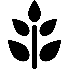 Москва
Санкт-Петербург
Доступность и качество сырья и материалов, используемых в производстве
Инвестиционный климат/истории успеха
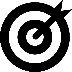 Присутствие международных компаний релевантного профиля в регионе
Общая благоприятная оценка инвестиционного климата
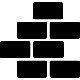 Инвестиционная инфраструктура
Развитая система льгот и преференций для инвесторов, в том числе специальные режимы – ТОР, ОЭЗ 
Наличие качественных индустриальных парков.
Новосибирск
Краснодар
Омск
Томск
Екатеринбург
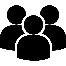 Кадровые ресурсы
Наличие кадров необходимой квалификации
Наличие образовательных учреждений релевантного профиля
Средняя заработная плата
я
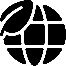 Качество жизни
Благоприятный климат и экологическая ситуация
Отсутствие оттока населения
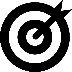 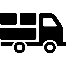 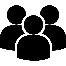 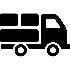 Логистика до рынков сбыта
Оценивая трудовые ресурсы в регионе, международный инвестор использует различные индикаторы, характеризующие их численность, качество и доступность.
Качество жизни в регионе должно соответствовать требованиям экспатов.
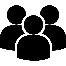 Трудовые ресурсы
Численность
кадров
Качество кадров
Доступность
кадров
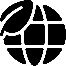 Качество жизни
Стоимость
Связь с головным офисом
Безопасность
Перспективные направления бизнеса в Новосибирской области
Для определенных секторов экономики наиболее важным фактором является инфраструктура, ресурсы или кадровый потенциал
Таблица наиболее перспективных отраслевых направлений для развития в Новосибирской области
Один из основных приоритетов  - технологический бизнес
Инфраструктура и кадры
Истории успеха
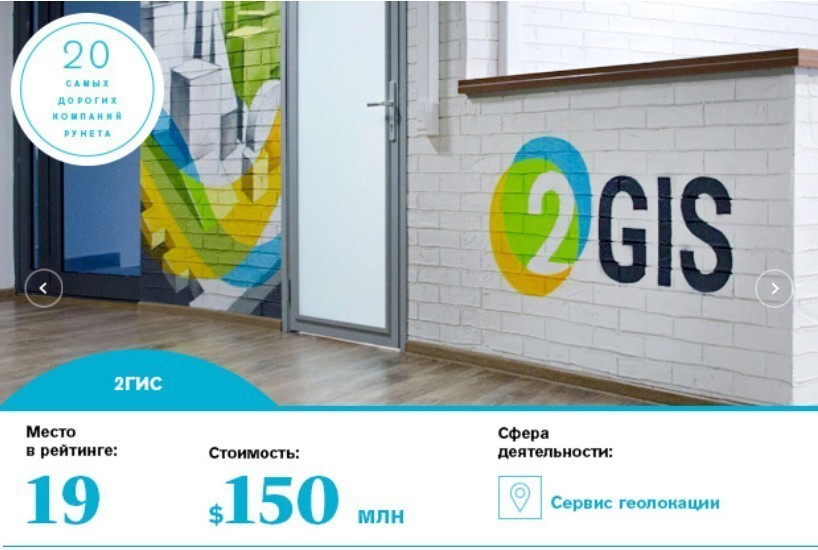 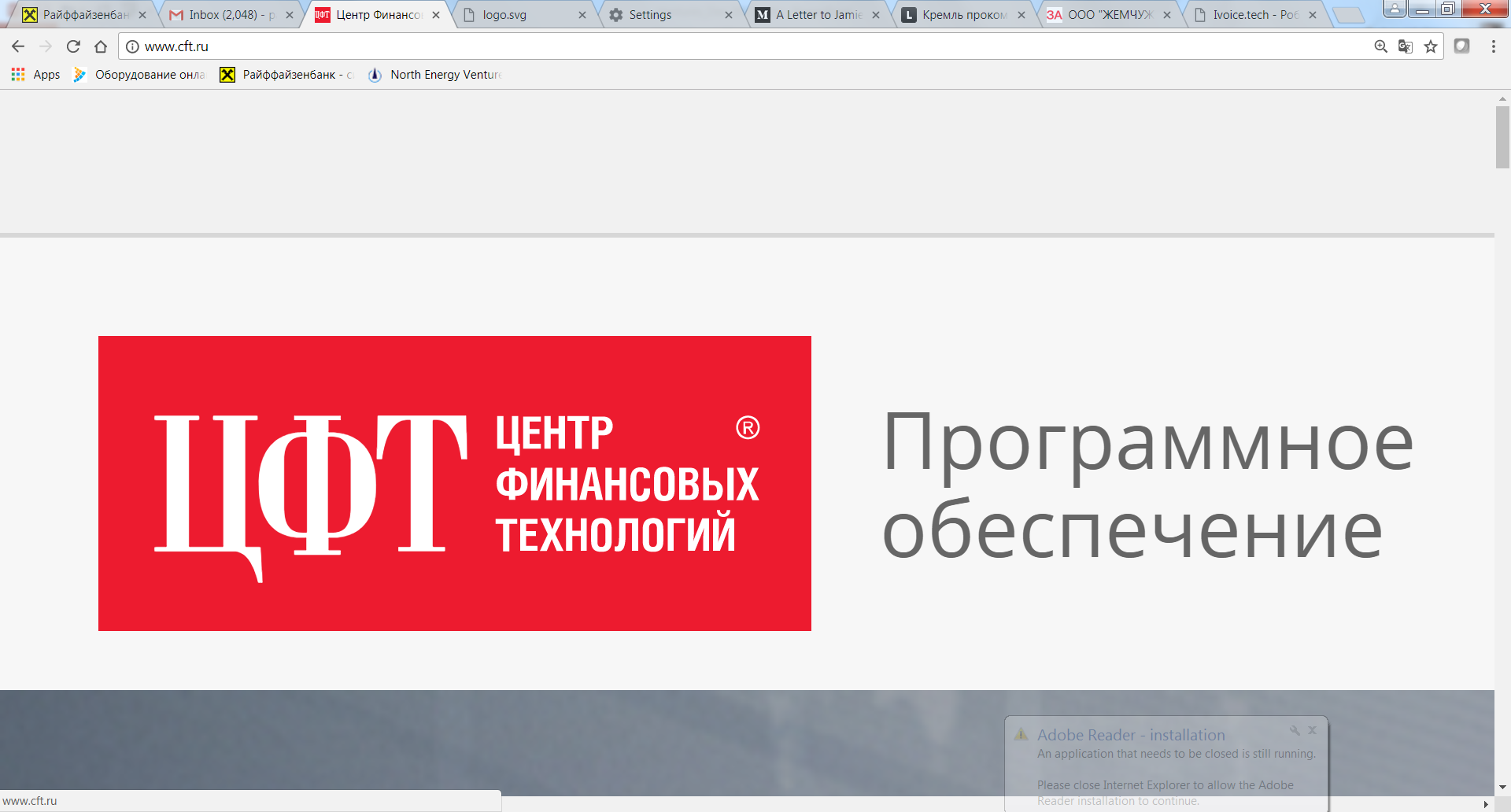 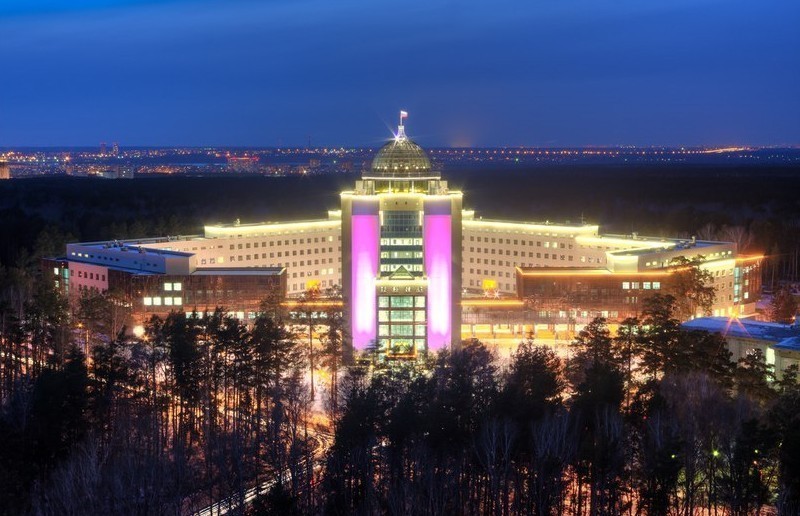 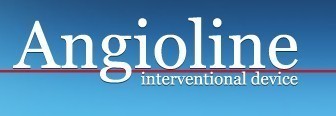 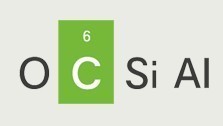 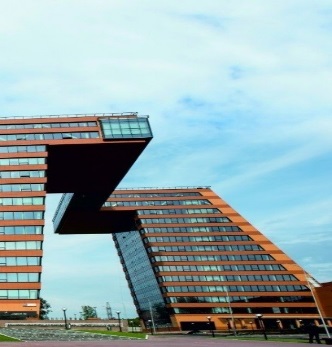 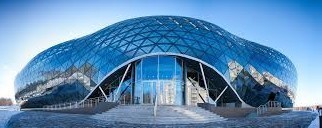 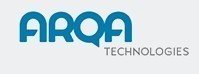 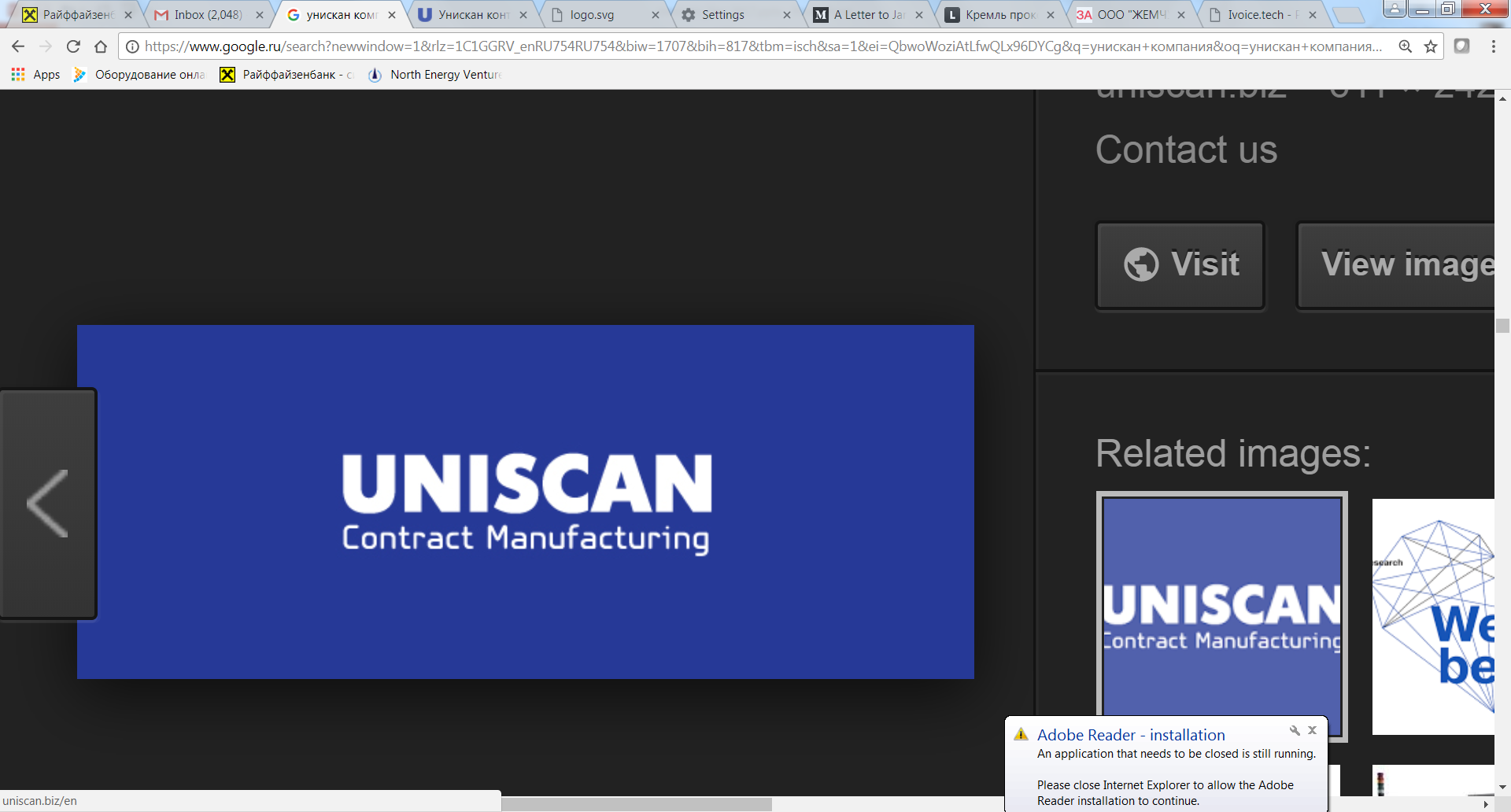 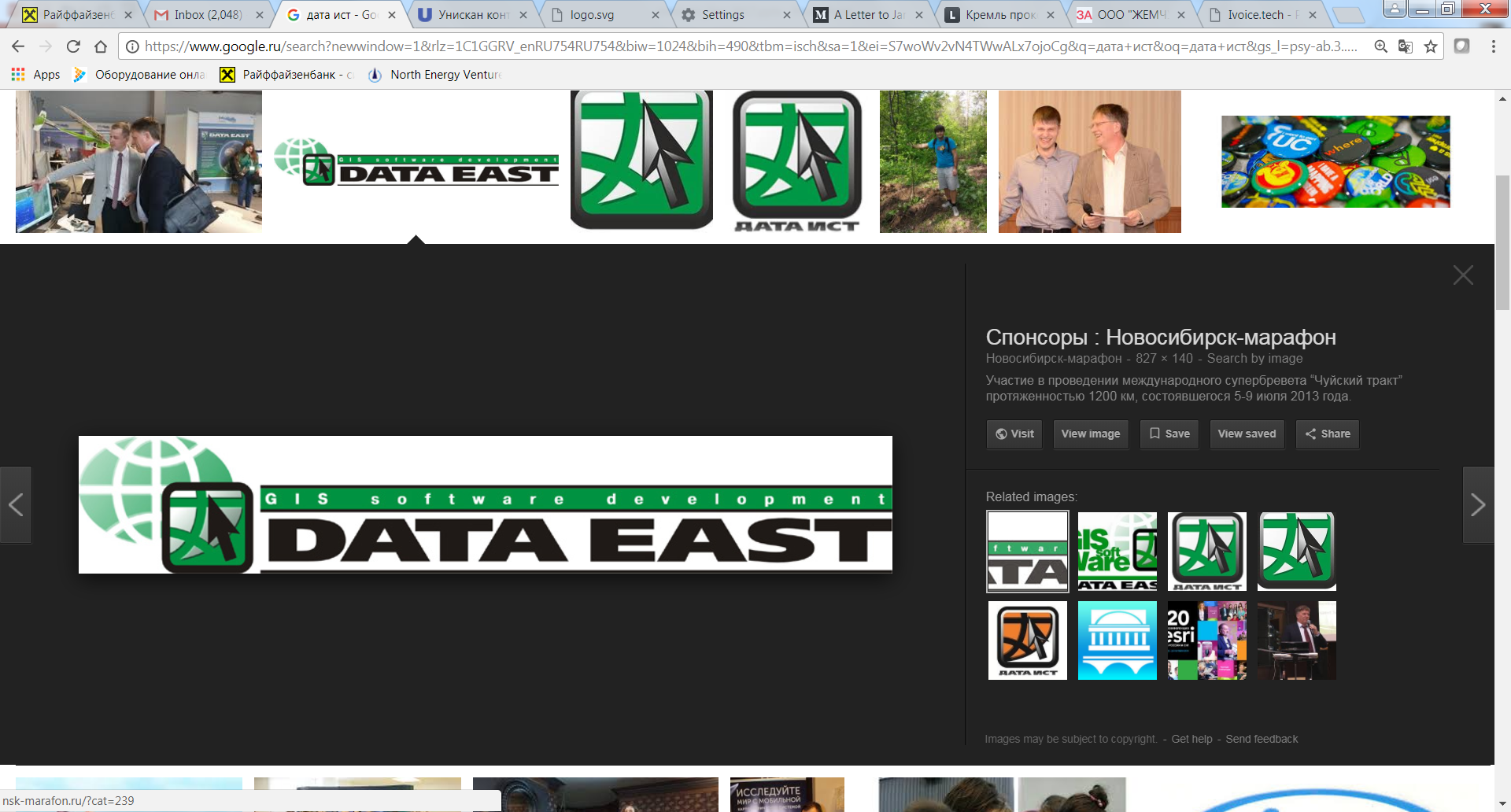 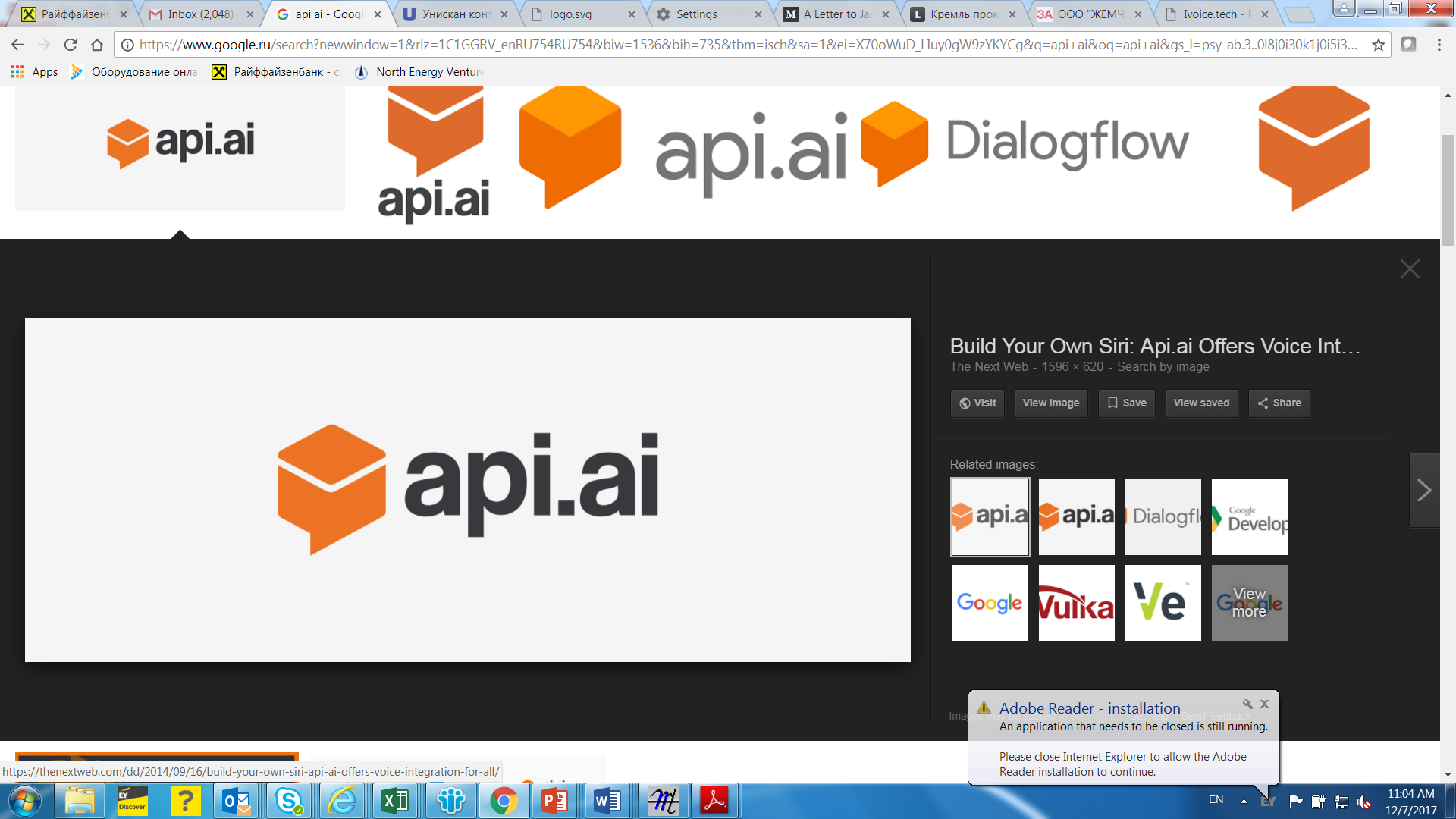 Более 10 тыс. IT специалистов сконцентрированы в радиусе 10 км
Работают как на крупнейшие российские компании (Ya, Sber, Tinkoff), так и на глобальный рынок (Google, Microsoft, IBM, ESRI,  и другие)
Соотношение цена / качество наших разработчиков  - одно из лучших в мире